PROYECTO NO INTERDISCIPLINARIO
1
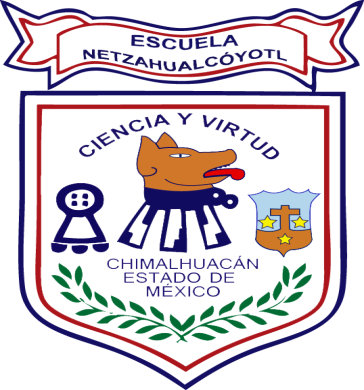 Escuela Preparatoria Mixta Nezahualcóyotl
2
Equipo No. 1
4° Grado
Maestros Participantes:


Lic. Doris de Jesús Rendón
Geografía.

Psic. César Cruz Iturbe
Orientación Educativa IV.

Ing. Julio César Camacho Guzmán
Informática.
3
Proyecto para el Ciclo Escolar
2019 – 2020


Fecha de inicio de proyecto:
13 de enero de 2020


Fecha de término de proyecto:
14 de febrero de 2020
4
Proyecto


Tu problema,
mi información.

Ciclo escolar:
2019 - 2020
5
Índice
C.A.I.A.C. Conclusiones Generales. Interdisciplinariedad .……………………..   7
Producto 3. Fotografías de la sesión ……………………………………………….. 12
Producto 2. Fotografía de Organizador gráfico …………………………………… 13
Introducción ……………………………………………………………………………... 14
Objetivo general del proyecto ………………………………………………………… 15
Objetivo o propósitos a alcanzar, de cada asignatura involucrada …………… 16
Preguntas generadoras del proyecto a realizar …………………………………… 19
Contenido. Temas y productos propuestos ………………………………………..  20
Formato de Planeación General ……………………………………..……………....  23
Formato de Planeación día a día …………………………………………………….   24
Aspectos de evaluación ………………………………………………………………..  25
Reflexión. Grupo interdisciplinario …………………………………………............  26
Fotos de la reunión de Reflexión ………………………………………………...…..  27
Organizador gráfico. Preguntas esenciales ………………………………………..  28
Organizador gráfico. Proceso de Indagación ……………………………….……..  29
A.M.E. General ………………………………………………………………………......  30
6
Índice
E.I.P. Resumen ………………………………………………………………...…………. 34
E.I.P. Elaboración del proyecto. Tiempos …………………………………………… 35
E.I.P. Elaboración del proyecto. Presentación ………………………………..……. 36
E.I.P. Elaboración del proyecto. Evaluación …………………………………..……. 37
7
CUADRO DE ANÁLISIS DE LA INTERDISCIPLINARIEDAD 
y   EL APRENDIZAJE COOPERATIVO

CONCLUSIONES GENERALES
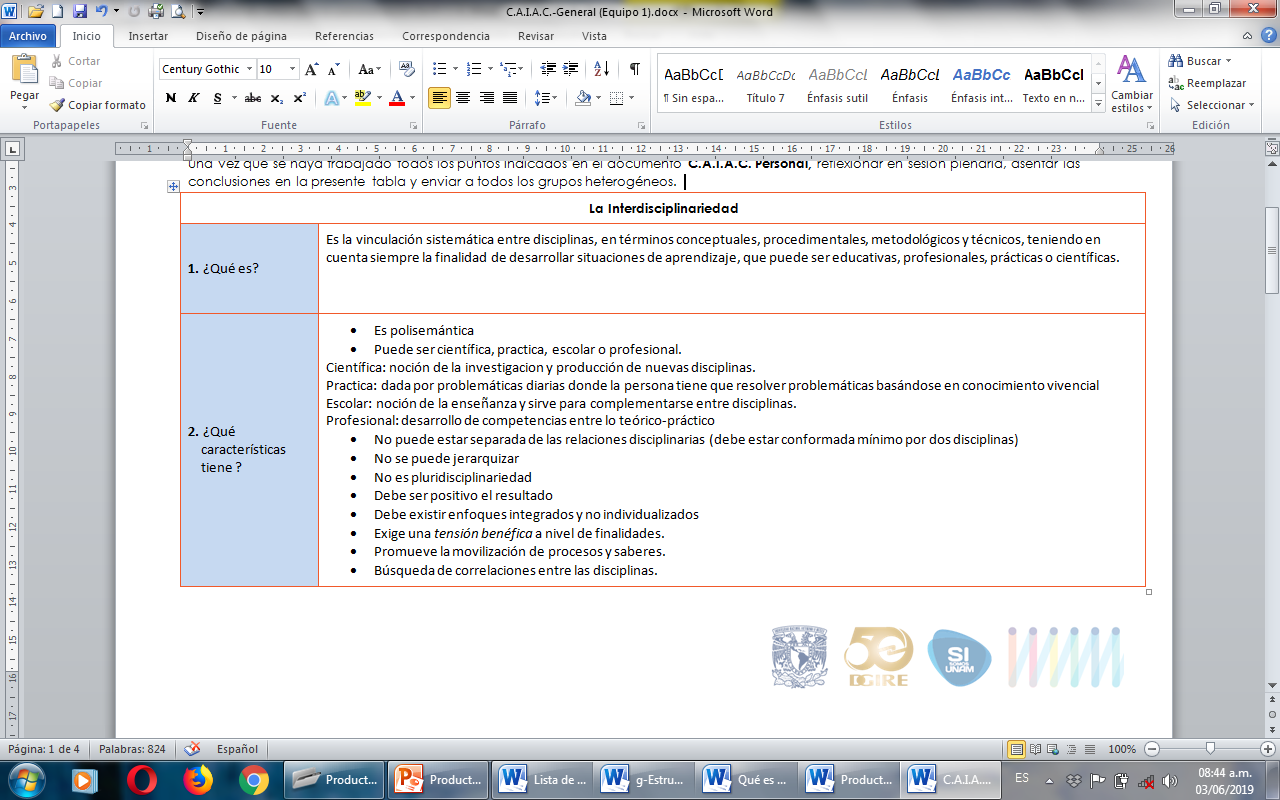 8
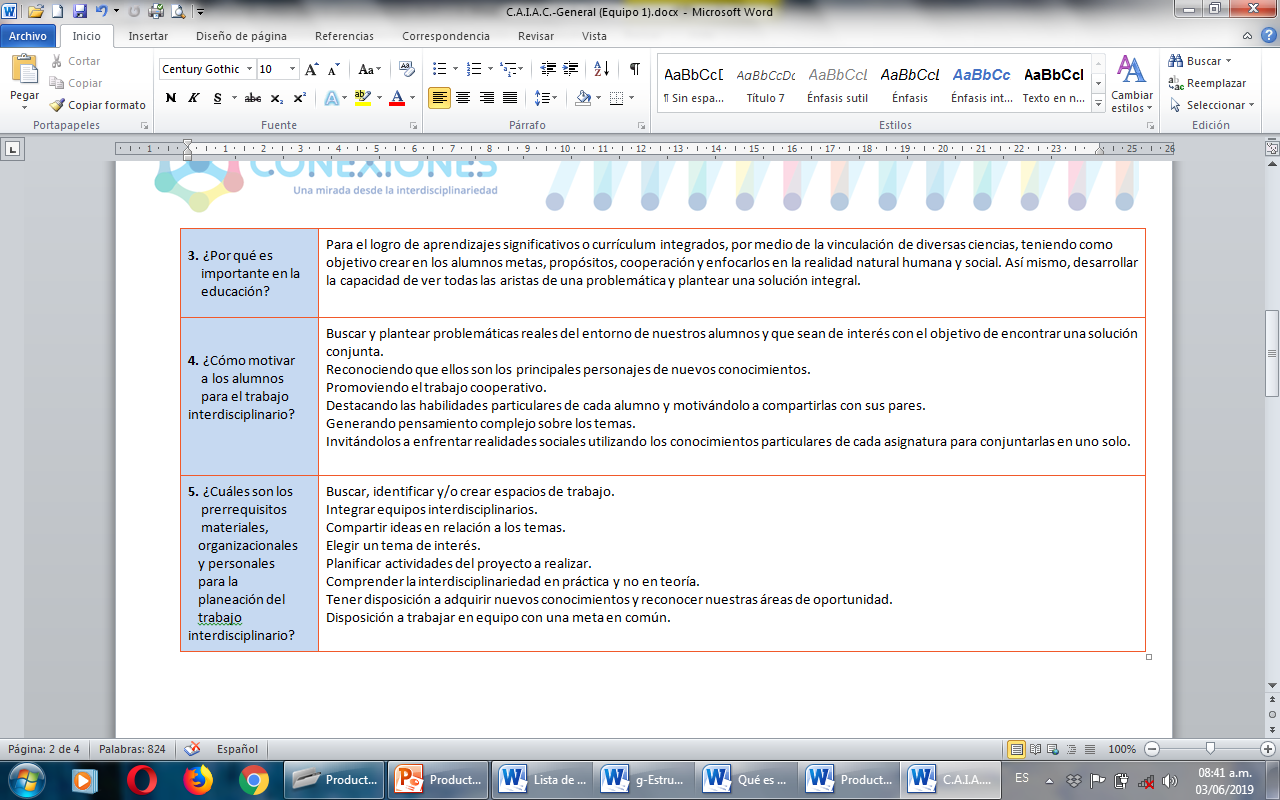 9
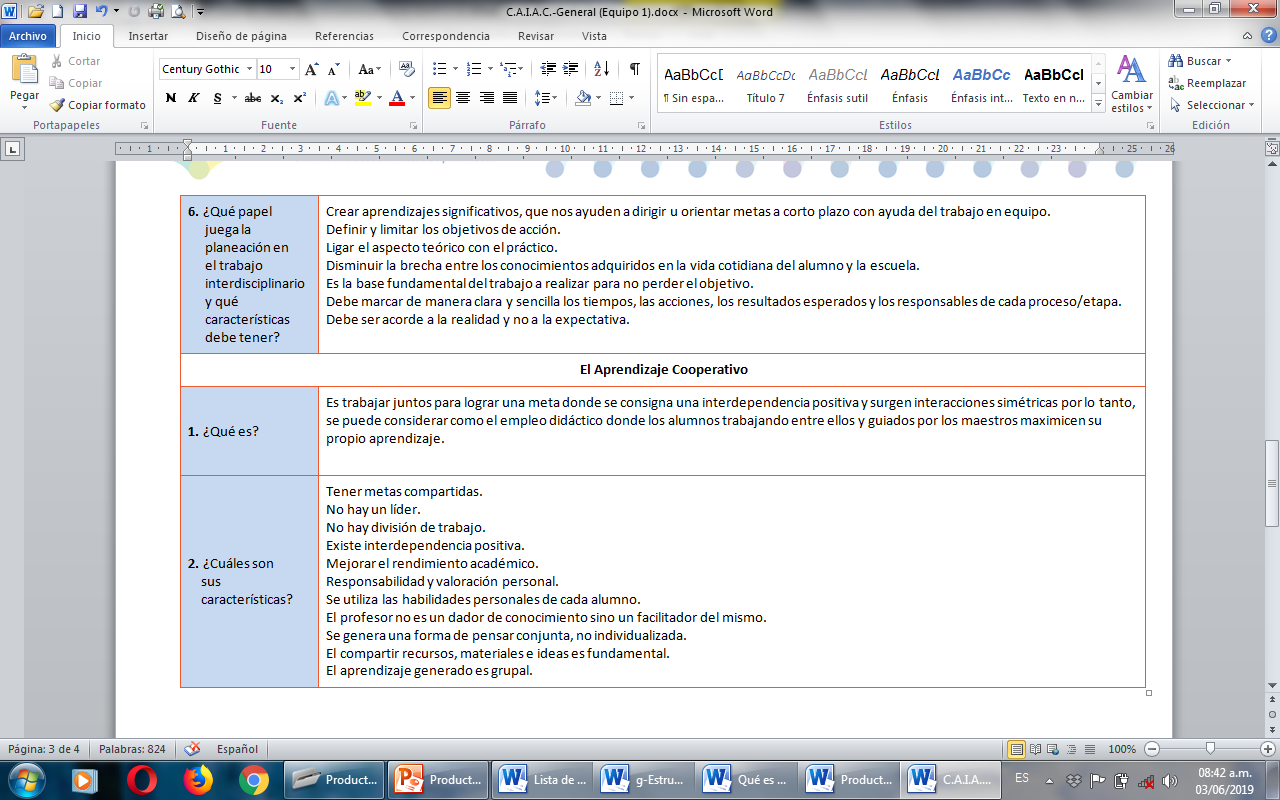 10
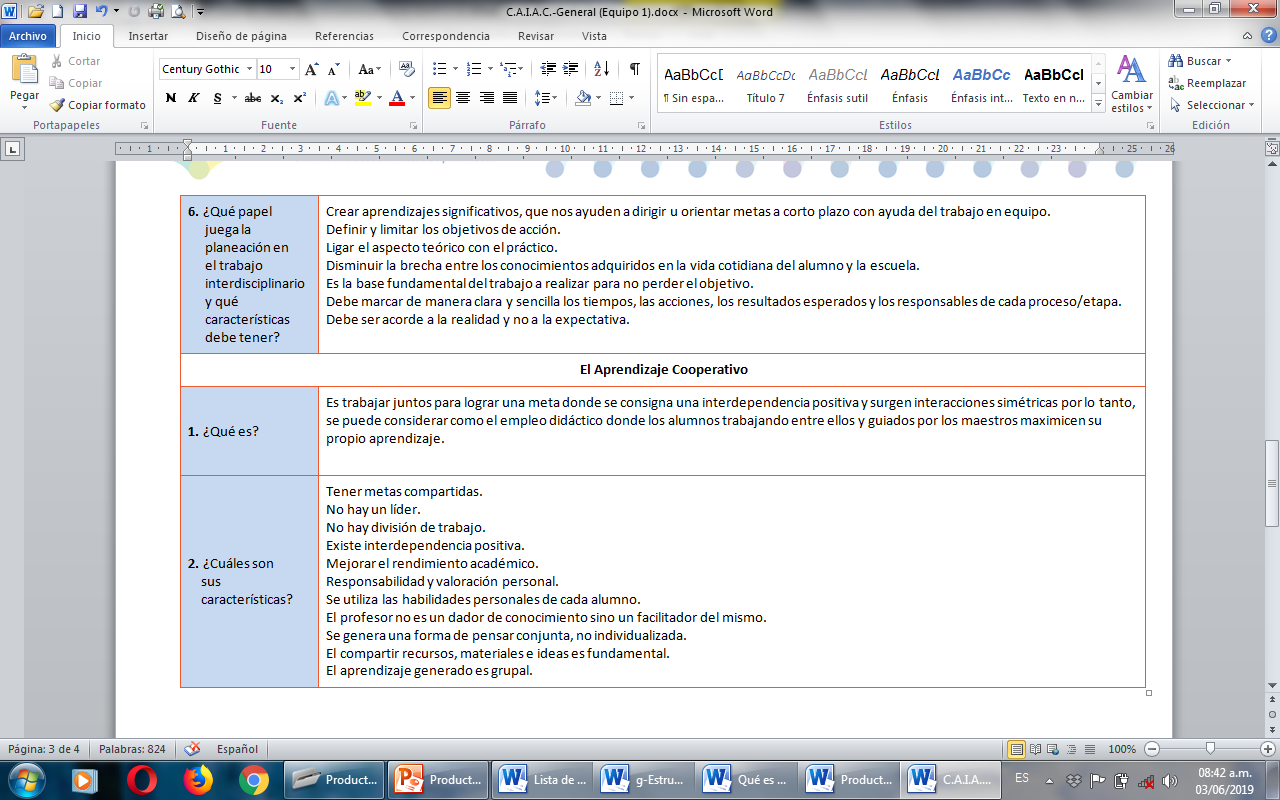 11
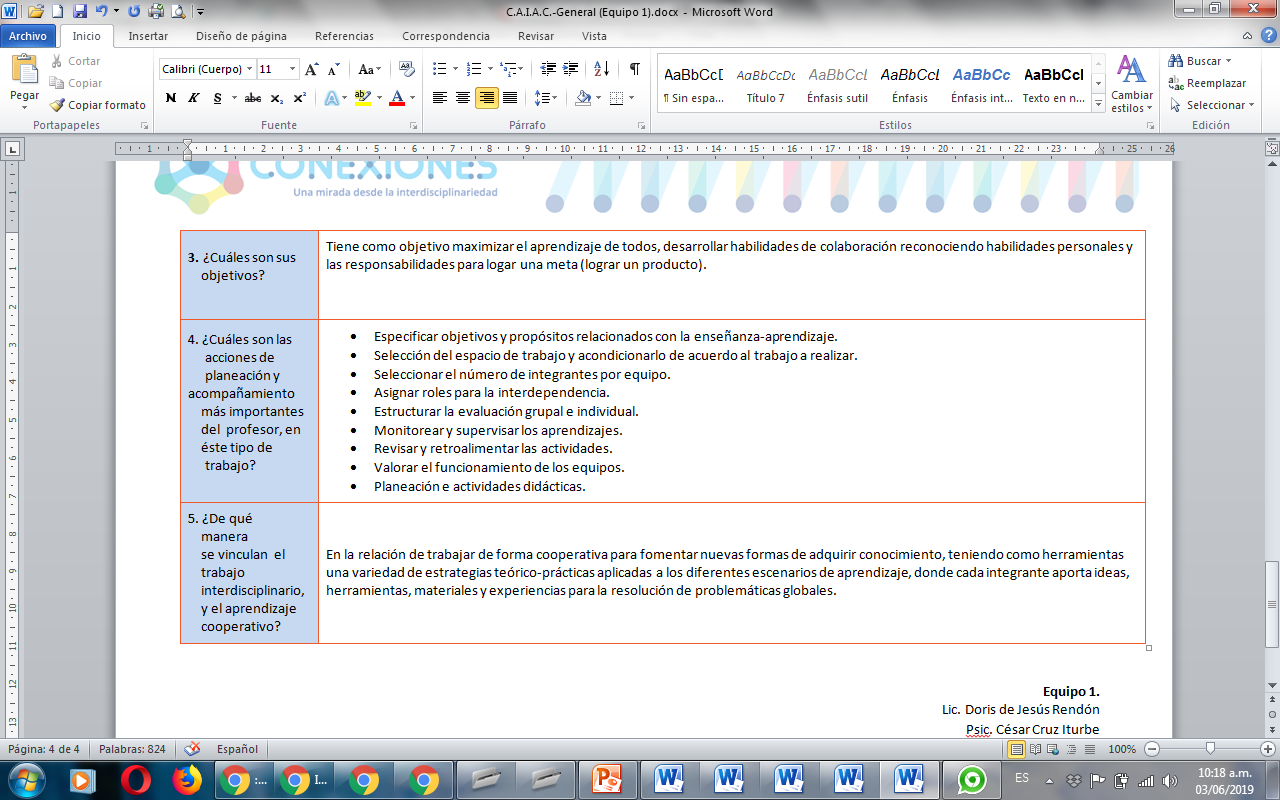 12
Producto 3
Fotografías de la sesión
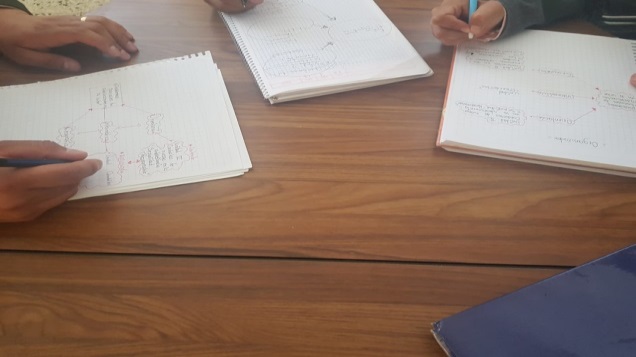 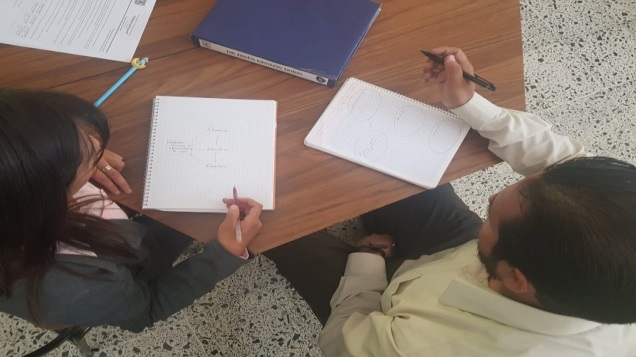 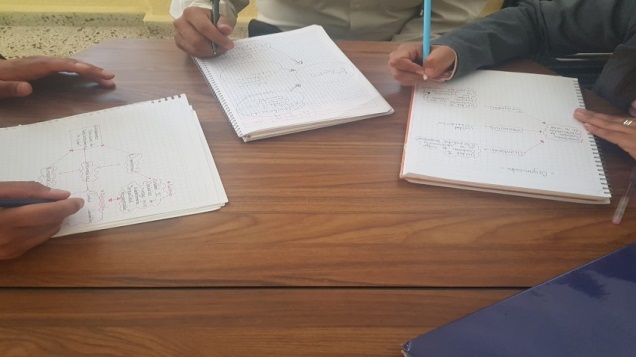 13
Producto 2
Fotografías de la sesión
14
Introducción
En la adolescencia se desarrollan diferentes  problemas sociales que son presentados en la urbe . Los alumnos en esta etapa han manifestado que la forma en la que les llega la información no es adecuada para aclarar sus dudas en diferentes situaciones, a pesar de contar con una tecnología avanzada, lo que deriva en una mala comprensión y aplicación de la información.

Aunado a ello, el contexto social donde se desarrollan pocas veces favorece la correcta toma de decisiones ante una problemática social.
15
Objetivo general


Explicar a la comunidad estudiantil, a través  de medios digitales, los problemas sociales presentados en la urbe por  adolescentes, para una correcta toma de decisiones.
16
Objetivo
Orientación Educativa


Informar de manera clara y oportuna
sobre las problemáticas sociales
presentes en un contexto urbano.
17
Objetivo
Geografía


Identificar las repercusiones de los problemas sociales en la urbe.
18
Objetivo
Informática


Usar software dedicado
para presentar información
utilizando dispositivos tecnológicos
e internet.
19
Contenido
Orientación Educativa


Conductas de riesgo: 
Drogadicción, alcoholismo, sexualidad responsable, bullying, sexting, cutting.
20
Contenido
Geografía


Población en un mundo diverso y desigual.
Urbano, rural, los problemas de la urbanización, crecimiento.
21
Contenido
Informática


Ejecución de procesamiento de información individual o colectivamente para almacenar, compartir y presentar utilizando dispositivos y/o la nube.

Uso de software de acuerdo con las necesidades del manejo y presentación de la
información: procesadores de texto, hojas de cálculo, presentaciones electrónicas,
software multimedia, entre otros.
22
Preguntas generadoras

¿Es la forma y los medios en que la información sobre conductas de riesgo se obtiene lo que genera una distorsión de la misma en los adolescentes?

¿Afectan los contrastes poblacionales la adquisición de información de manera adecuada?
23
Formato de Planeación General
24
Formato de Planeación Día a Día
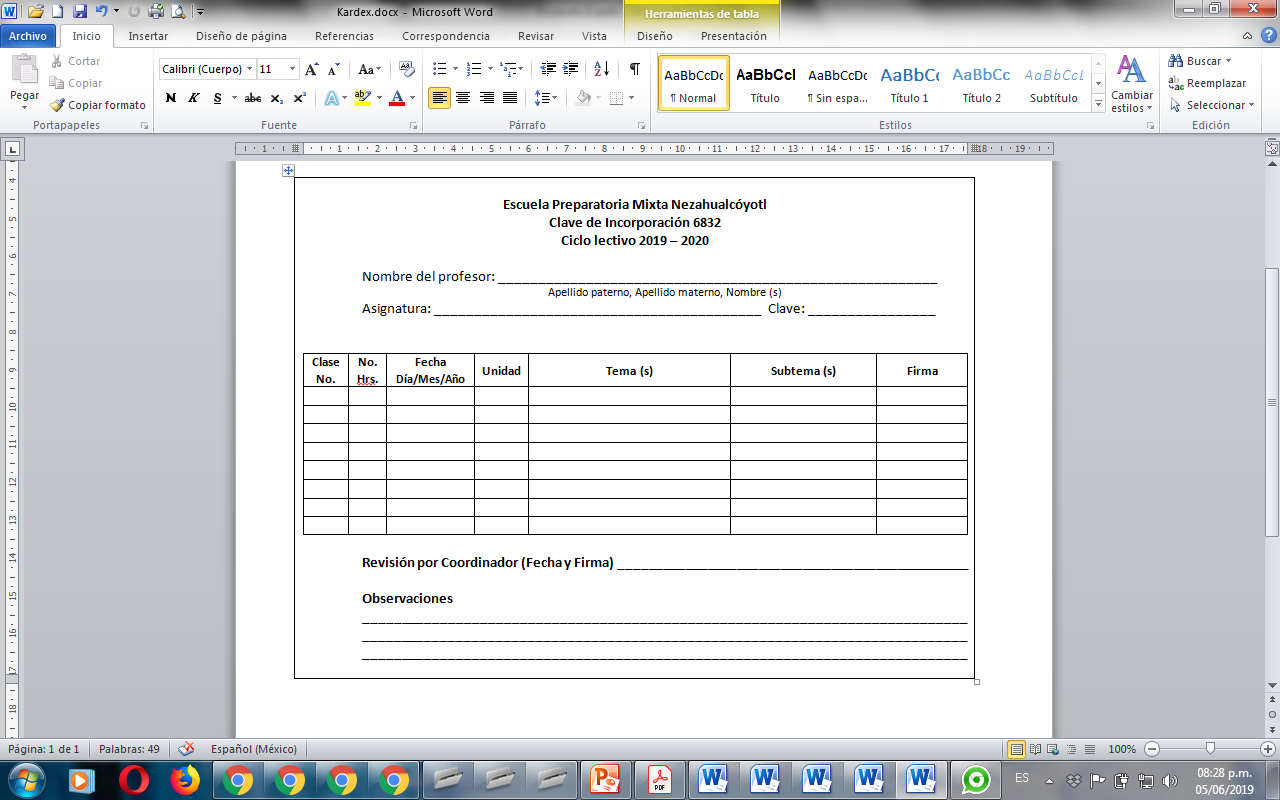 25
Aspectos de Evaluación
26
Reflexión

Durante la reunión con el coordinador se retomo la lista de cotejo para culminar la parte uno del proyecto. varios profesores manifestaron que fue complicado encontrar puntos de reunión y que existieron deficiencias en el momento de redactar tema , objetivos generales y específicos.
27
27
Producto 4.- Organizador gráfico.
Preguntas esenciales.
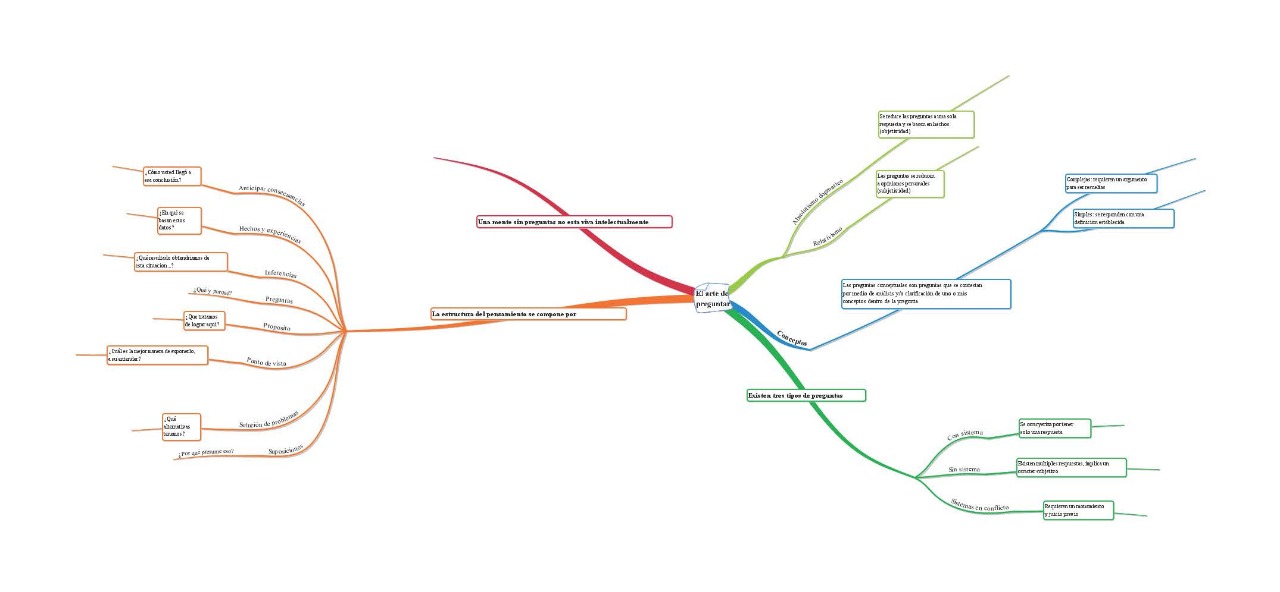 28
Producto 4.- Organizador gráfico.
Proceso de Indagación.
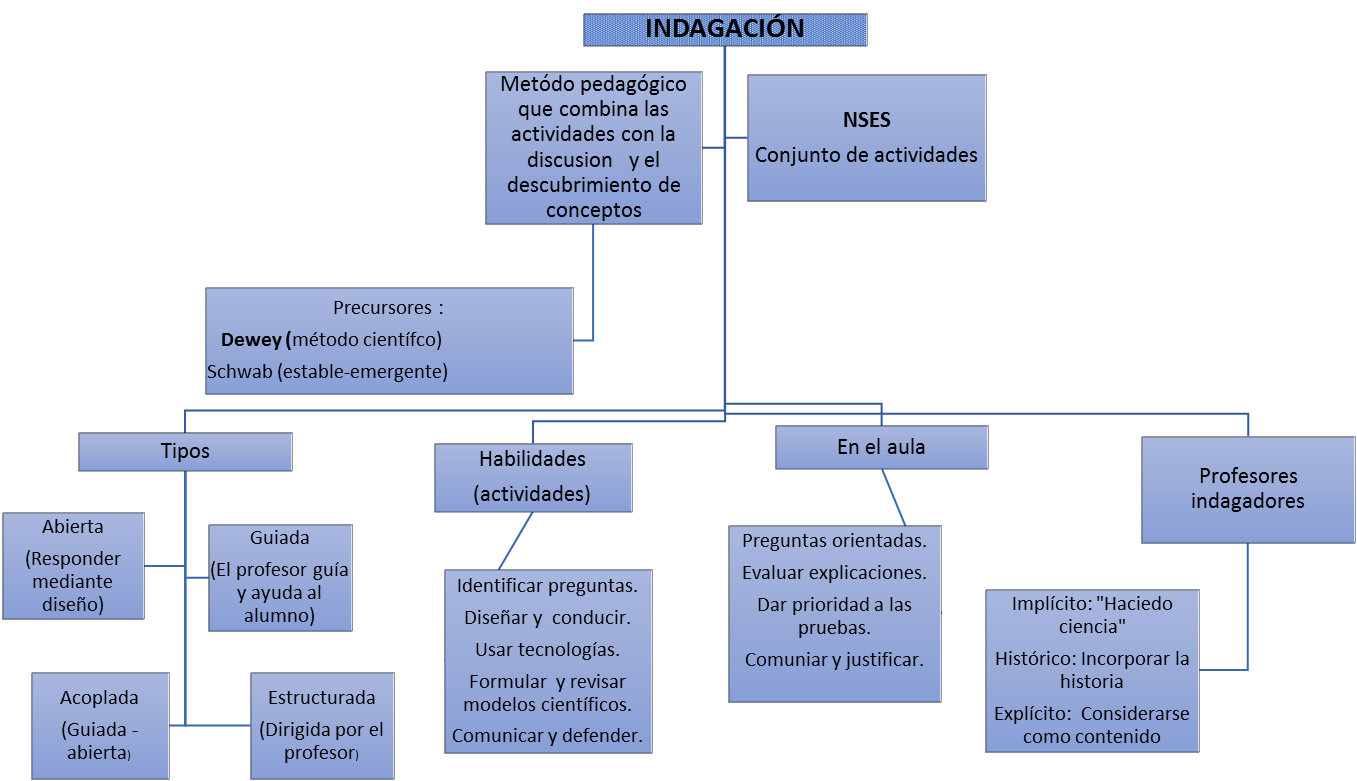 29
A.M.E. General
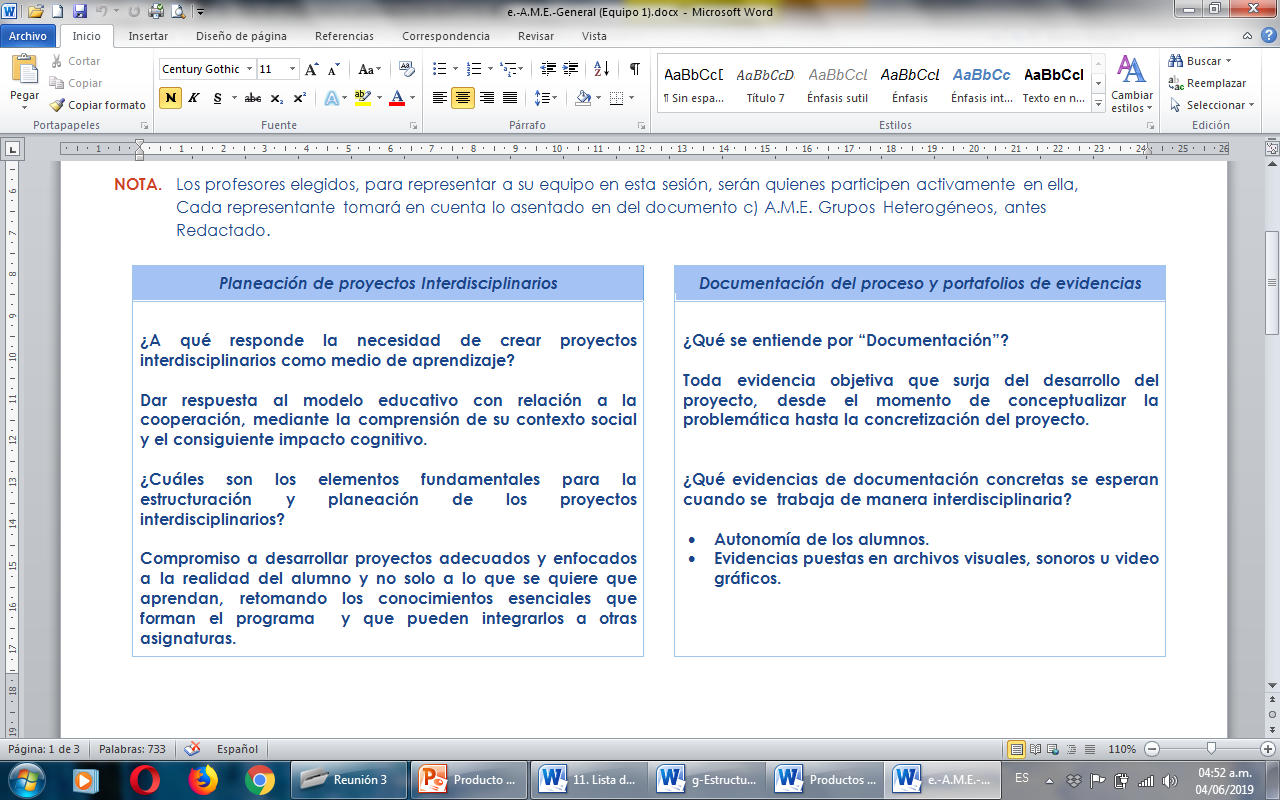 30
A.M.E. General
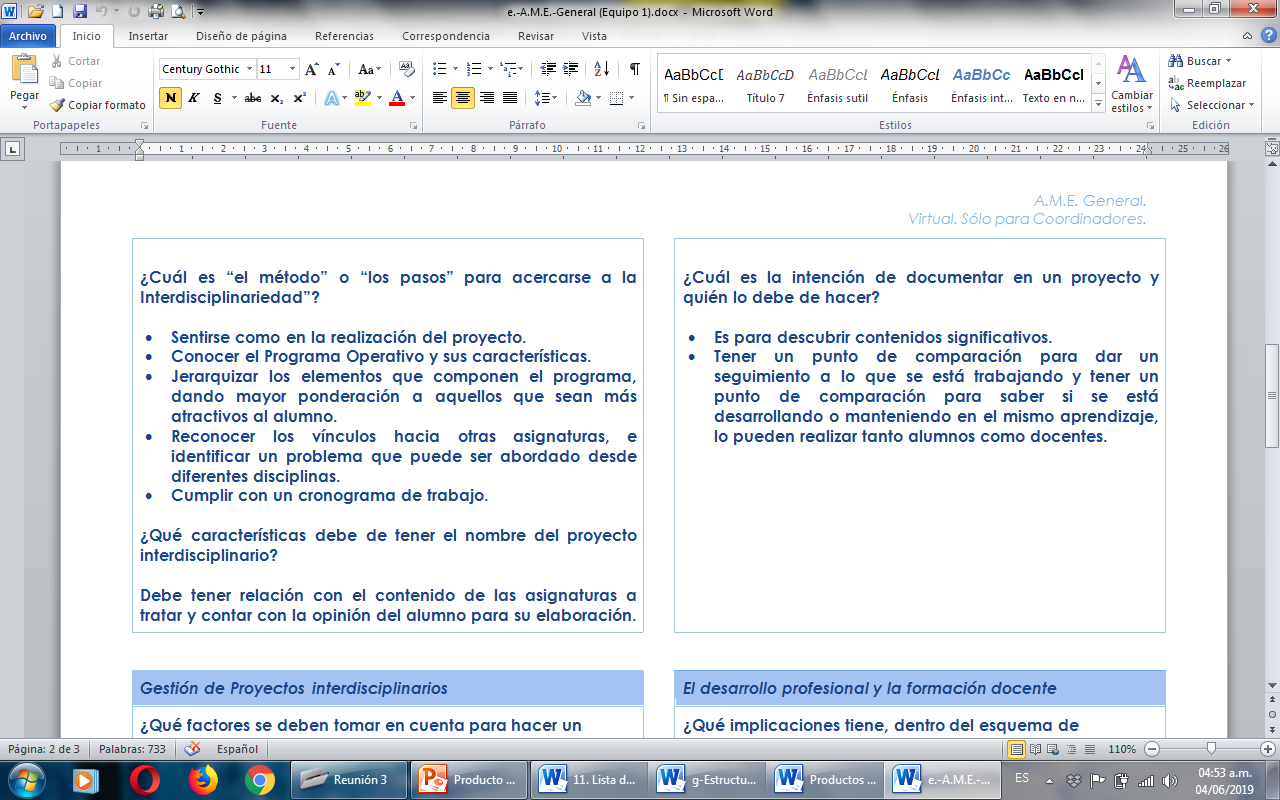 31
A.M.E. General
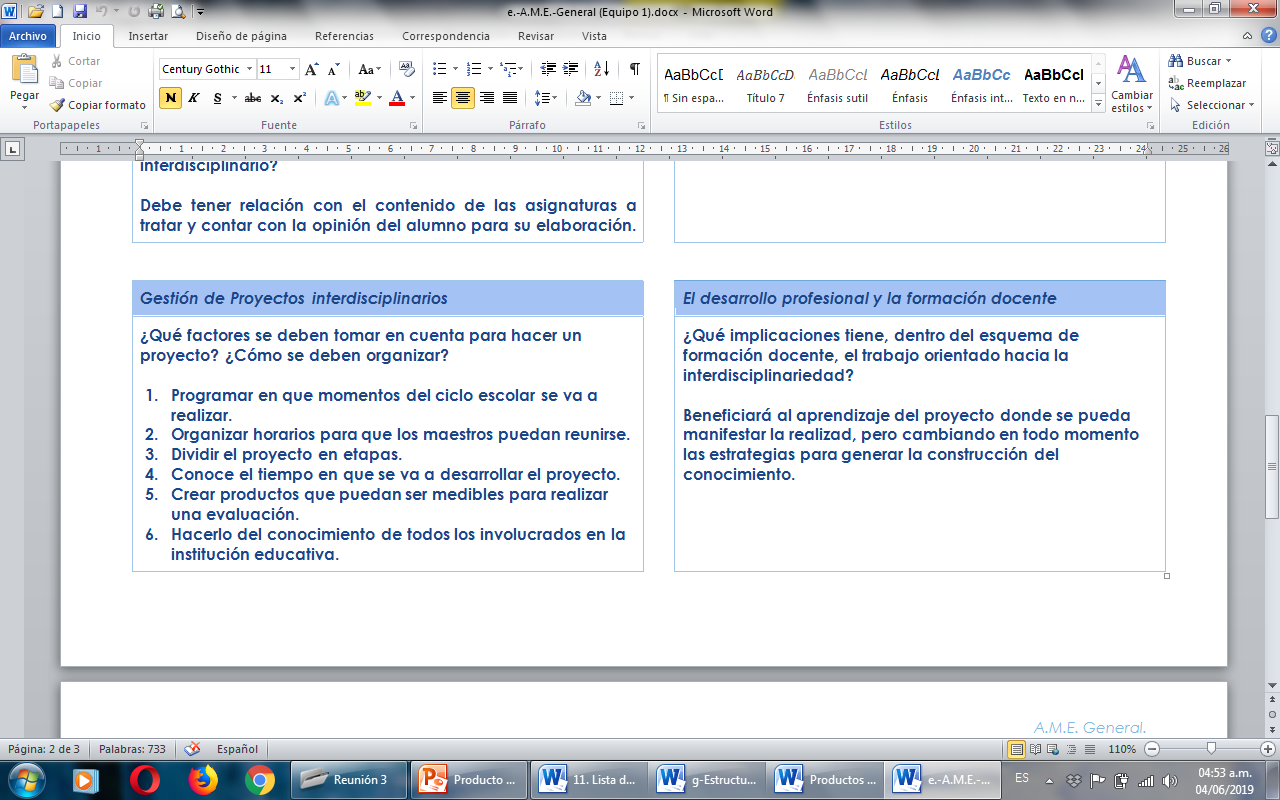 32
A.M.E. General
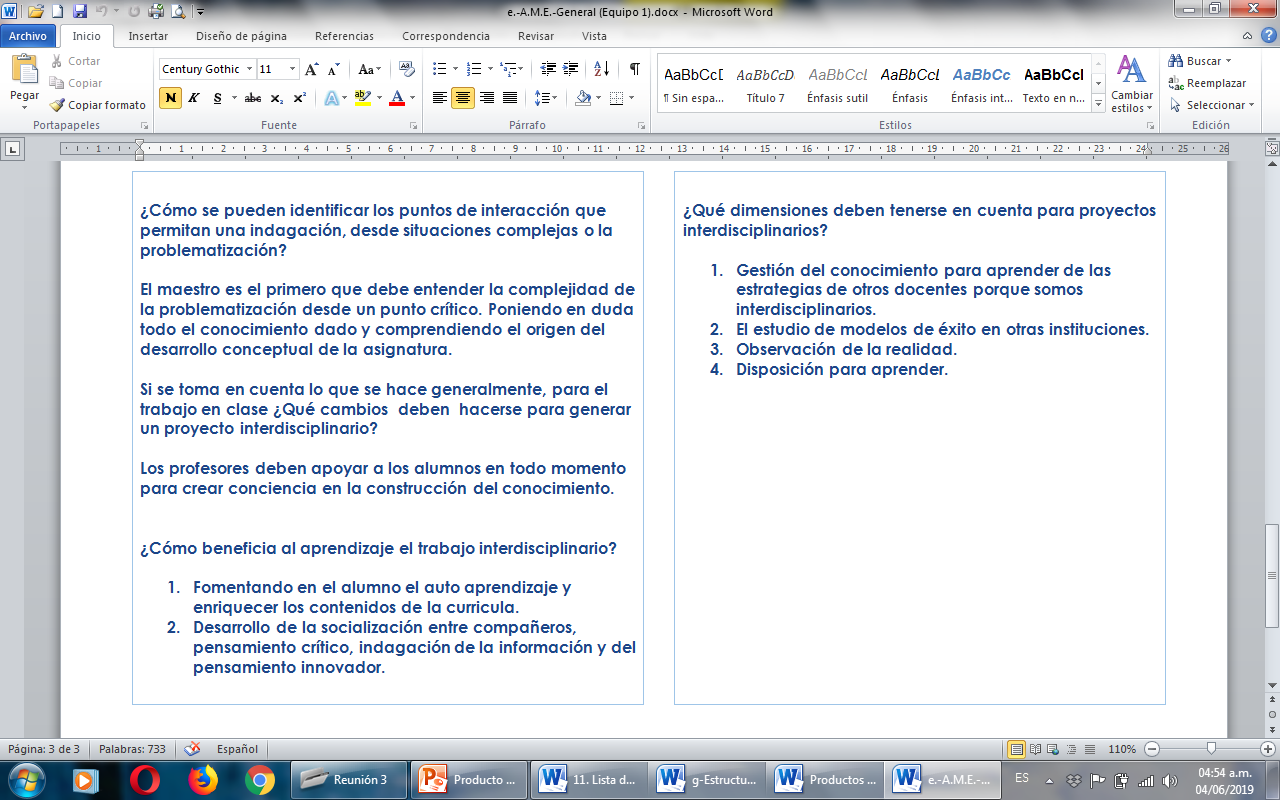 33
E.I.P. RESUMEN
Población en un mundo diverso y desigual.
Crecimiento             Contrastes

Urbano              Problemas sociales

Políticas poblacionales
Geografía
Proyecto de vida en el bachillerato.
Procesamiento digital de la información
Orientación Educativa
Informática
Adicción
Drogas
Sexualidad
Preservativos
Desarrollo humano
Crecimiento
Sociedad
Toma de decisiones
Responsabilidad
Anticonceptivos
Procesamiento
Almacenar
Dispositivos
Nube
Software
Multimedia
Internet
Tu problema,
mi información.
34
E.I.P. Elaboración del proyecto
Tiempos
35
E.I.P. Elaboración del proyecto
Presentación
Se presentara un video/audio blog en los momentos indicados por cada materia y programa operativo donde se esté trabajando la temática a alumnos de los diferentes niveles de preparatoria para que se informen de manera significativa sobre problemáticas inherentes a la realidad social de su contexto.
36
E.I.P. Elaboración del proyecto
Evaluación
37
Productos a Evaluar
38
Formatos de planeación.
39
Reflexiones personales.

Lic. César Cruz Iturbe.

Dentro de las áreas de oportunidad que encontré de manera personal en el trabajo interdisciplinario fue hallar puntos de convergencia de las diversas materias que conforman el proyecto, lo anterior requiere y nos da la oportunidad de seguirnos formando y adquirir conocimientos, no solo de nuestra área sino de demás disciplinas que integran una matrícula escolar. Aunado a lo anterior ha sido complicado el encontrar horarios en común para poder trabajar en conjunto, sin embargo, con comunicación y responsabilidad se ha podido sacar el trabajo avante.
40
Reflexiones personales.

Lic. Doris de Jesús Rendón

Mis dificultades, fue coordinar en tiempos con los profesores de mi equipo, buscar la interdisciplinariedad en un tema y la creación del proyecto con relación a la metodología. 
Para resolver las dificultades anteriores, agendamos un día para reunirnos, buscamos los medios para la elaboración del proyecto y trabajamos en quipos para delimitar nuestro tema y llevarlo a la interdisciplinariedad.   
Lo más enriquecedor de la experiencia fue la oportunidad de aprender de los integrantes a través de una convivencia productiva basada en la colaboración y la cooperatividad.
En todo momento se  debe continuar con el desarrollo del trabajo cooperativo y siempre mantener los días de reunión con el equipo. 
El procesos interdisciplinario siempre fomenta un conocimiento positivo para nuestra práctica docente  y enriquece el conocimiento de nuestros alumno, fomentando sus intereses.
41
Reflexiones personales.

Ing. Julio César Camacho Guzmán.

Resulta interesante poder trabajar con otros profesores de forma simultánea abordando un tema desde el enfoque de cada asignatura y posteriormente trabajarlo de forma interdisciplinaria, y es de gran ejemplo para los alumnos el poder llevar a la práctica la aplicación de los conocimientos teóricos.
Al tiempo, resulta complejo, más no imposible, el conjuntar los tiempos para que como profesor organicemos y planeemos las actividades a realizar con los alumnos.
42